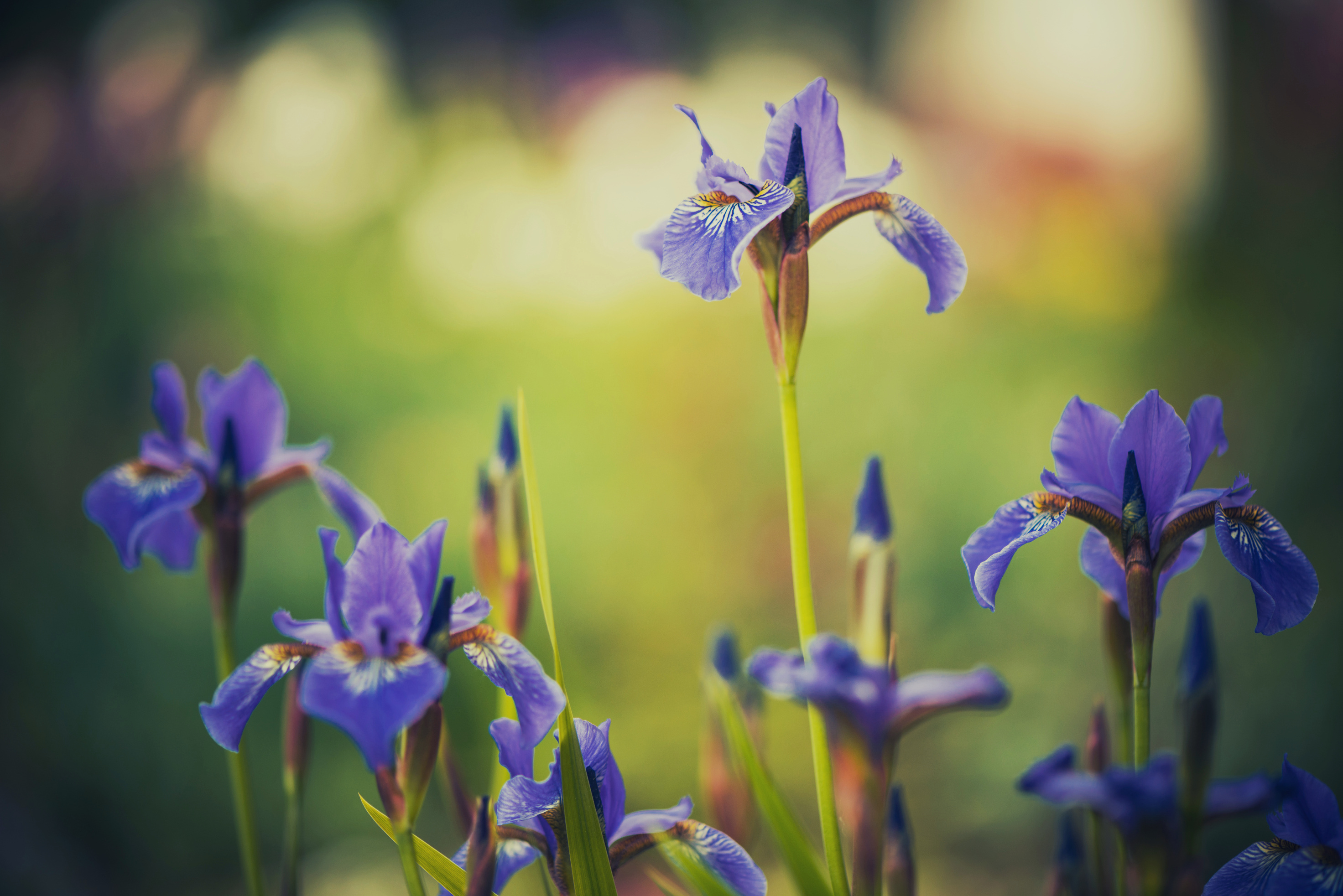 Lessons on Faith
CHAPTER 17 – “THE POWER OF THE WORD I”
Lessons on Faith
A.T. Jones & E.J. Waggoner
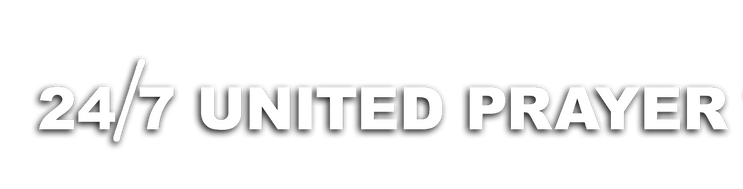 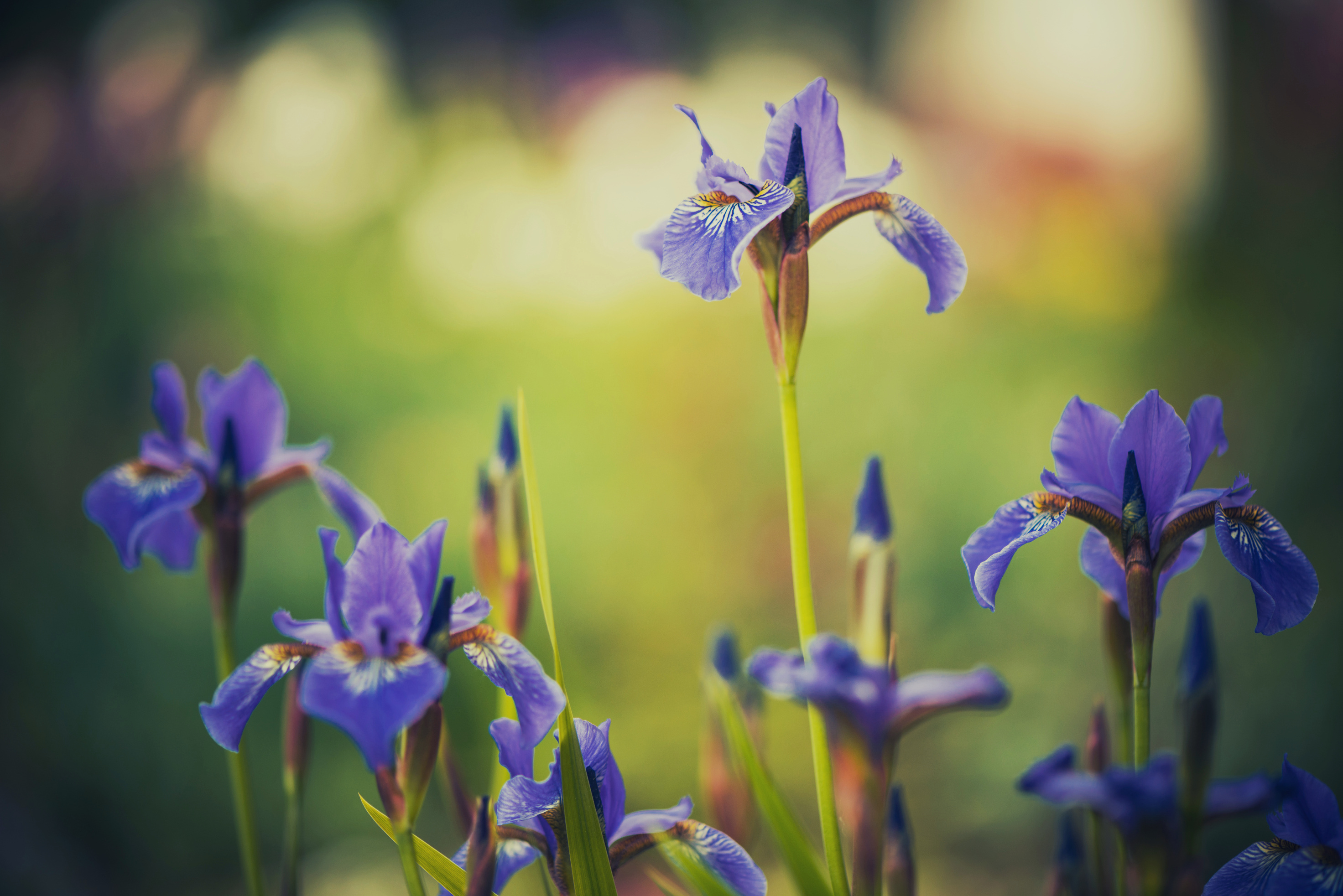 Lessons on Faith
CHAPTER 17 – “THE POWER OF THE WORD I”
Chapter 17— 
“THE POWER OF THE WORD I"
Part 2
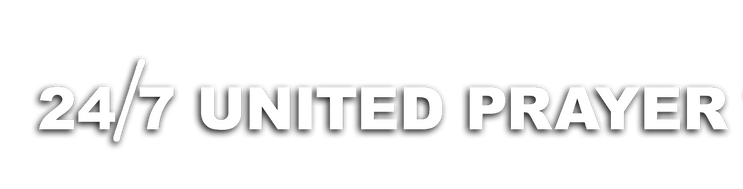 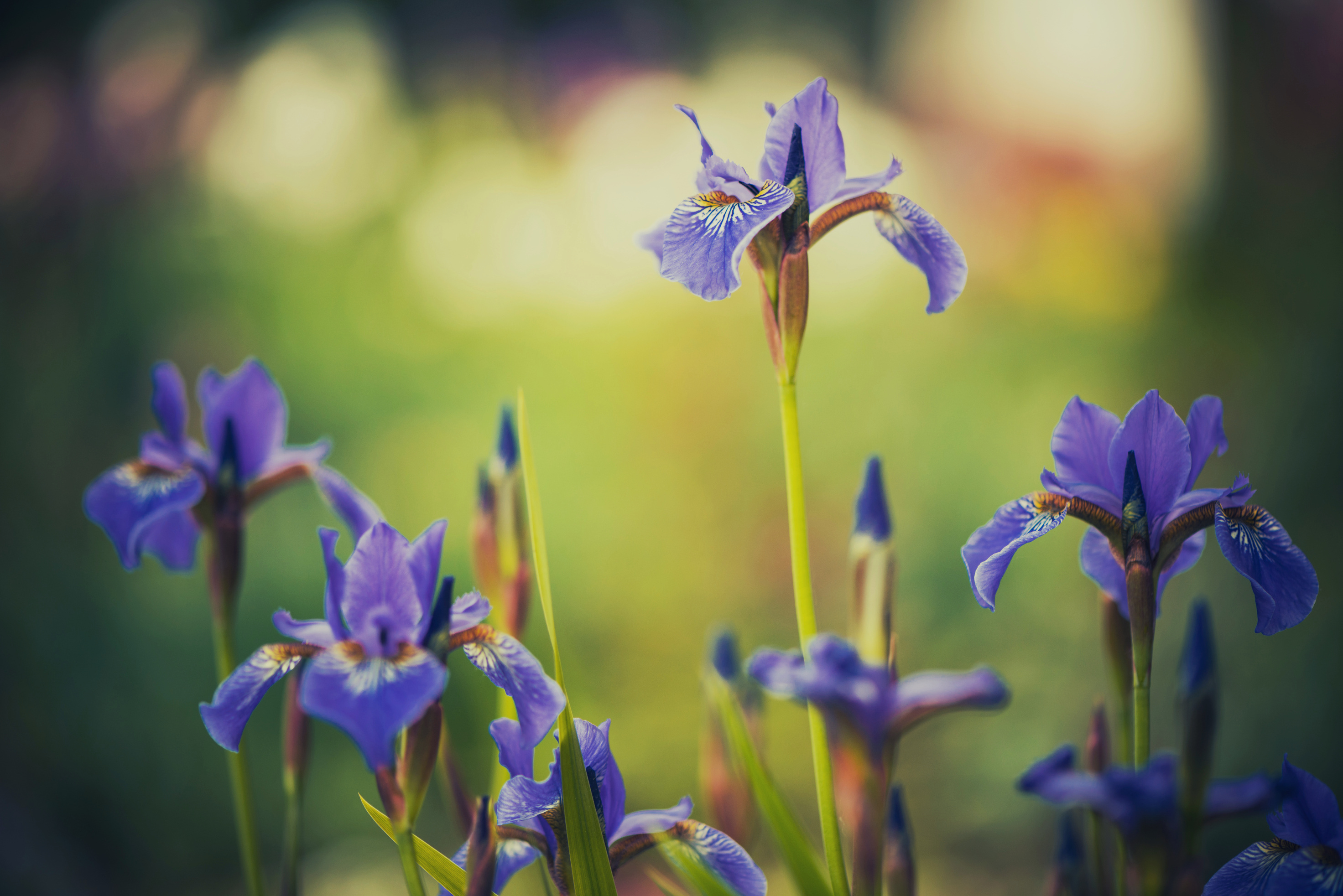 Lessons on Faith
CHAPTER 17 – “THE POWER OF THE WORD I”
There is no power in the word of a man to do what it says. Whatever may be the man's ability to accomplish what he says, there is no power in the man's word itself to accomplish what he says.
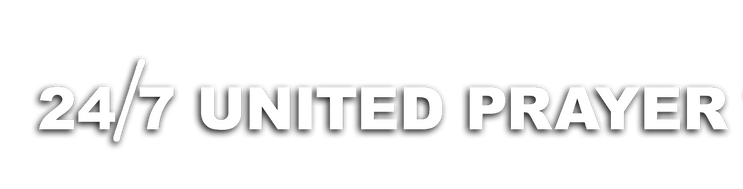 [Speaker Notes: Page 199 of the book]
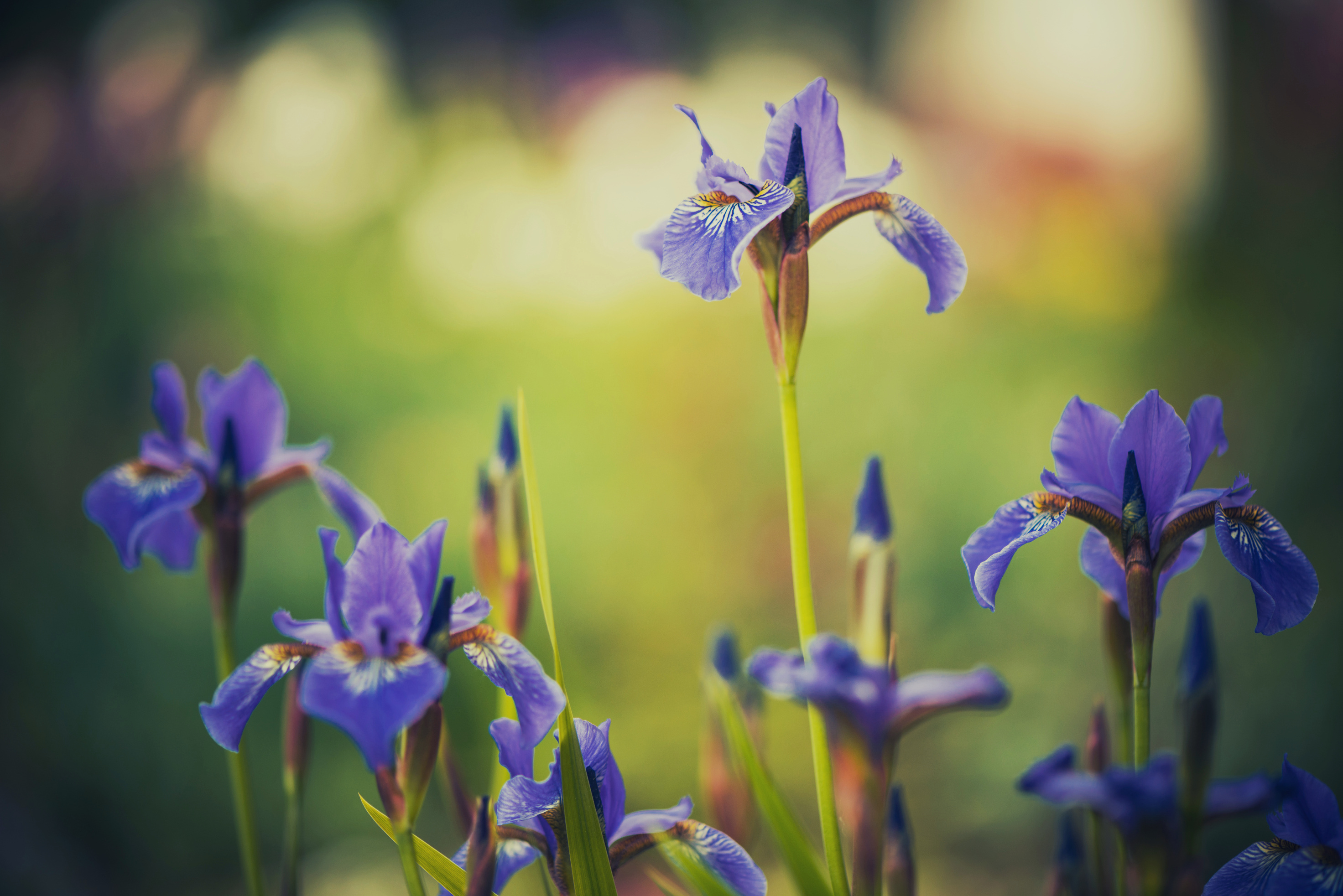 Lessons on Faith
CHAPTER 17 – “THE POWER OF THE WORD I”
A man's word may express the easiest possible thing for him to accomplish, and you may thoroughly believe it, yet it is altogether dependent upon the man himself to accomplish it apart from his word. It is not his word that does it. It is he himself that must do it; and this just as really as though he had spoken no word at all. Such is the word of men.
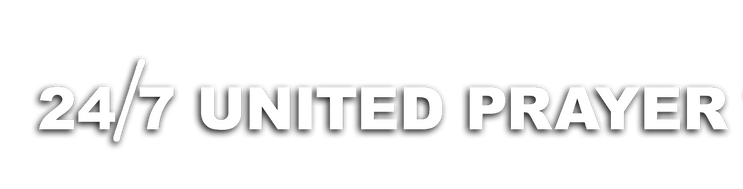 [Speaker Notes: Page 199 of the book]
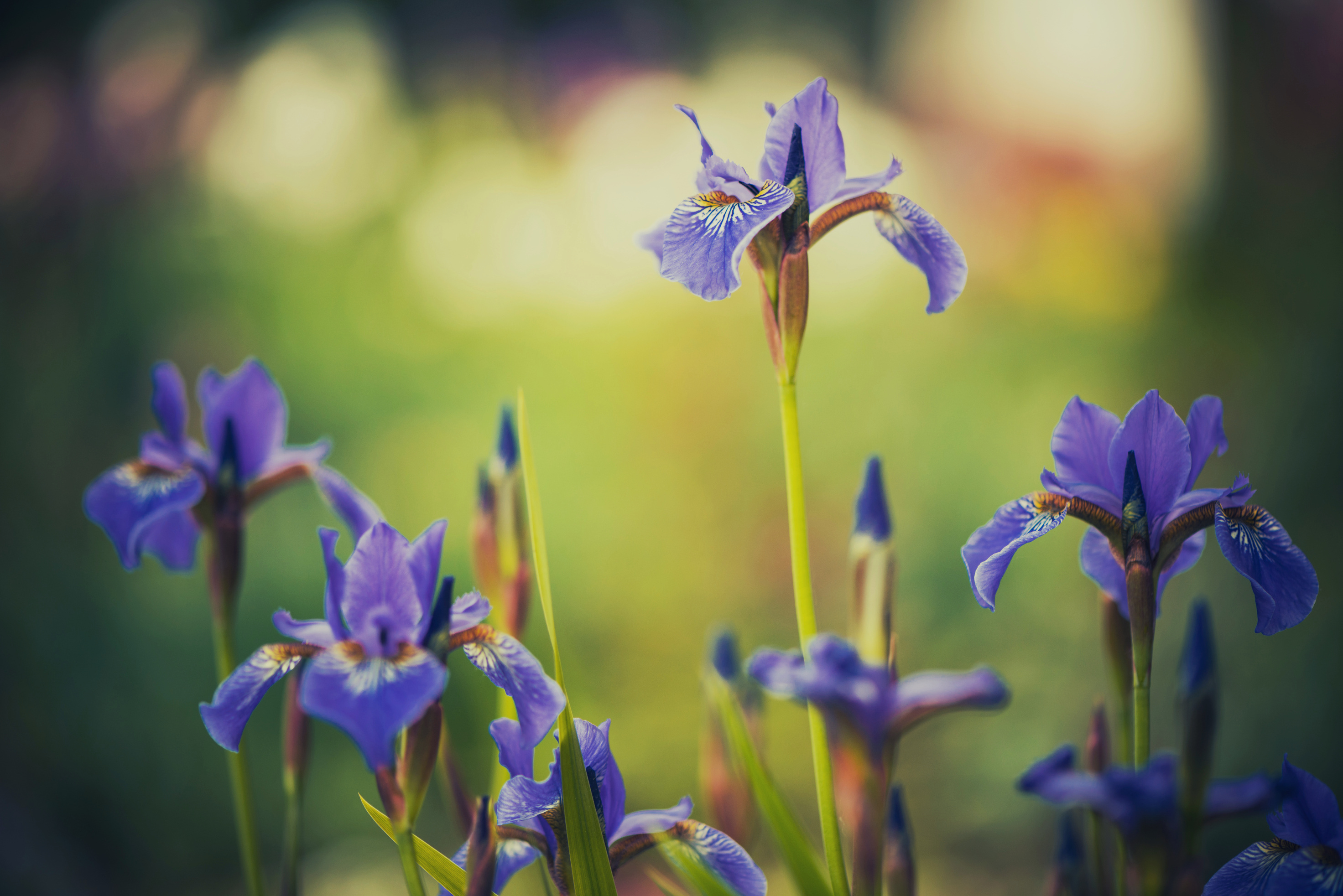 Lessons on Faith
CHAPTER 17 – “THE POWER OF THE WORD I”
It is not so with the word of God. When the word is spoken by the Lord, there is at that moment in that word the living power to accomplish what the word expresses. It is not needed that the Lord employ any shadow of any other means than that word itself to accomplish what the word says.
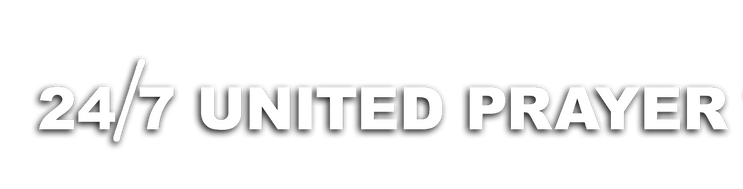 [Speaker Notes: Page 199 of the book]
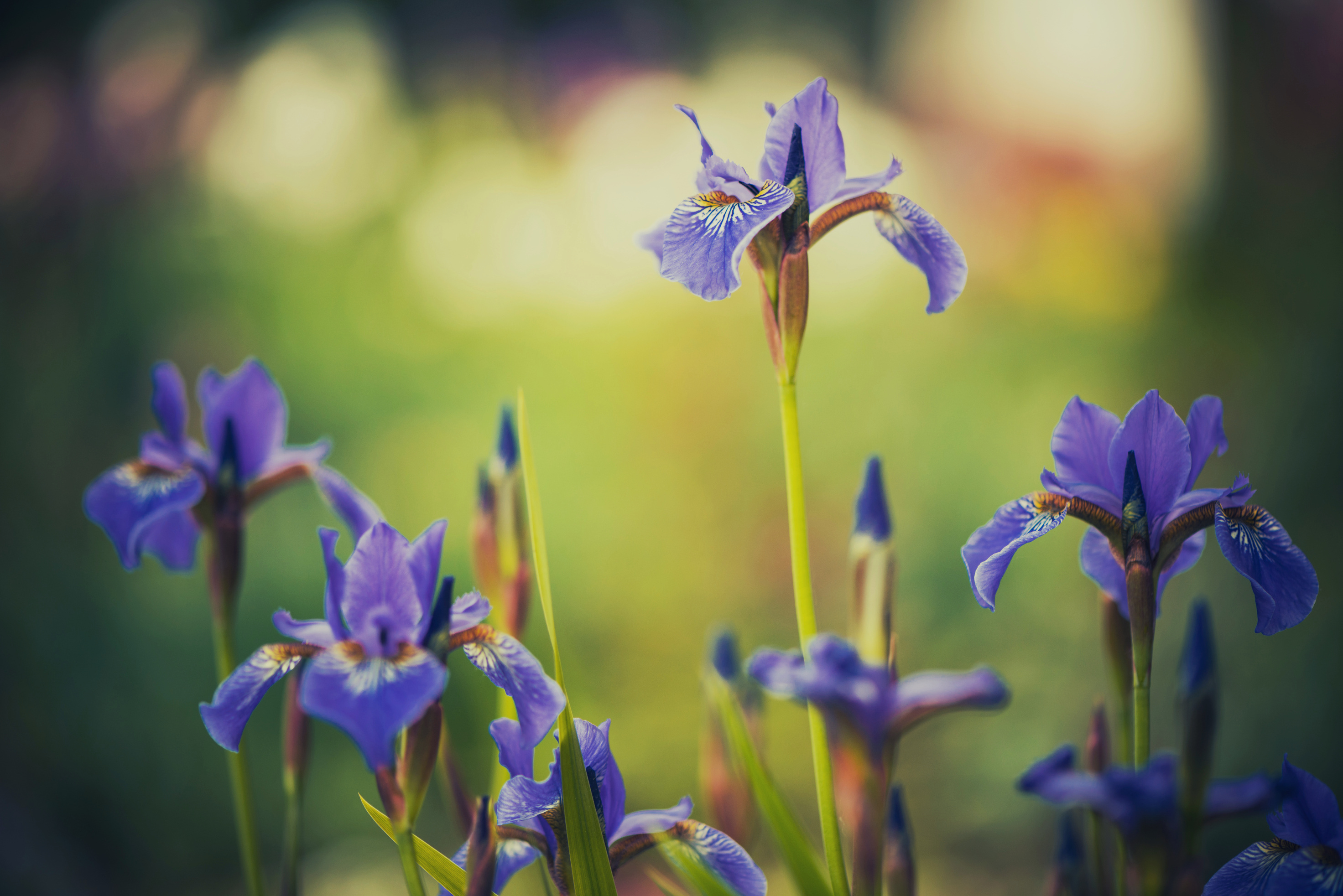 Lessons on Faith
CHAPTER 17 – “THE POWER OF THE WORD I”
The Bible is full of illustrations of this, and they are written to teach us this very thing, -that we shall look upon the word as the word of God, and not as the word of men; and that we may receive it thus as it is in truth, the word of God, that it may work effectually in us the will and good pleasure of God.
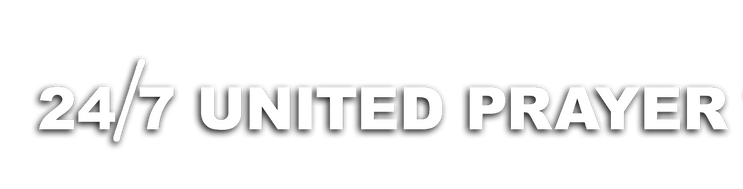 [Speaker Notes: Page 199 of the book]
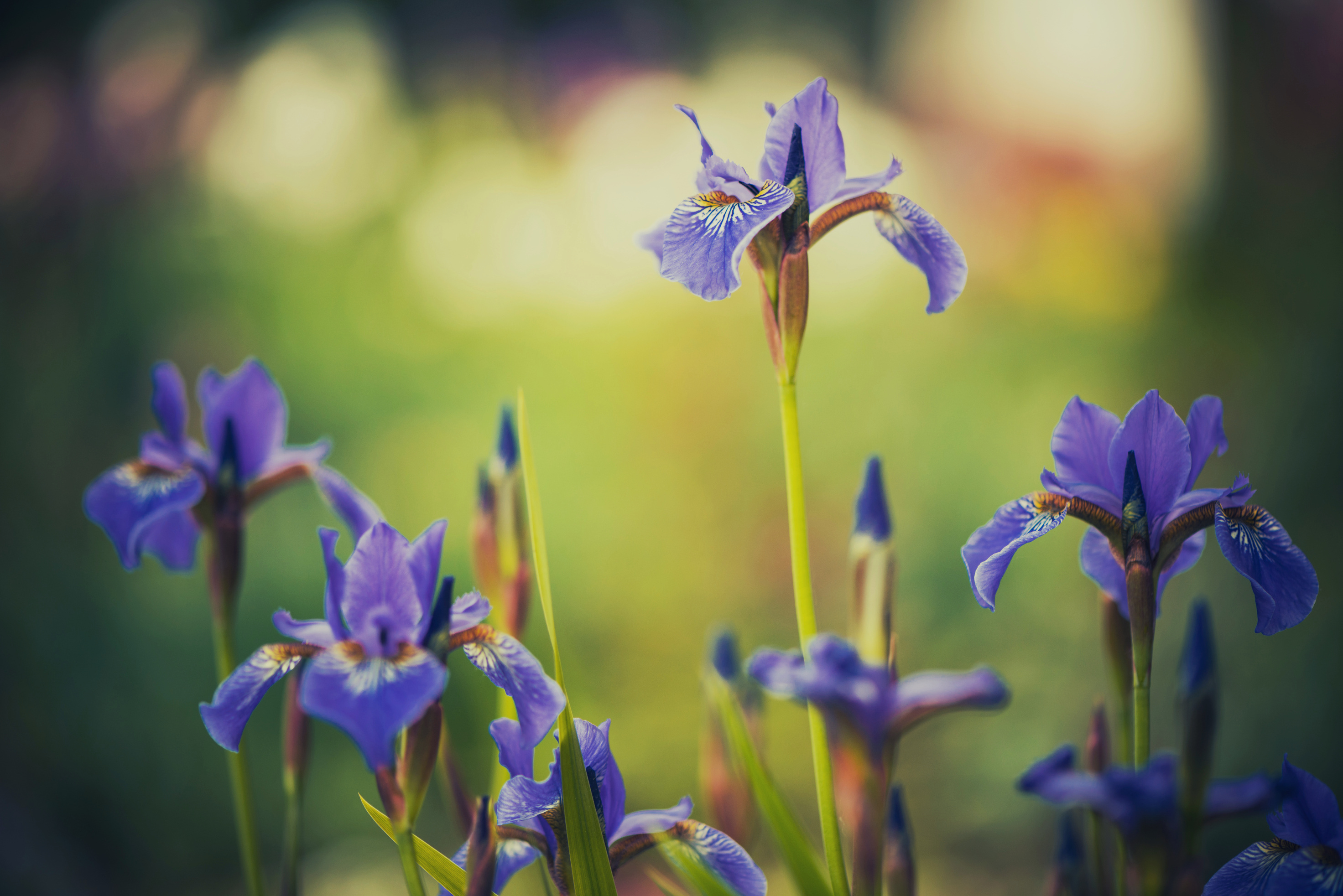 Lessons on Faith
CHAPTER 17 – “THE POWER OF THE WORD I”
"By the word of the Lord were the heavens made; and all the host of them by the breath of his mouth.... For he spake, and it was." "Through faith we understand that the worlds were framed by the word of God, so that things which are seen were not made of things which do appear." At first there were no worlds at all.
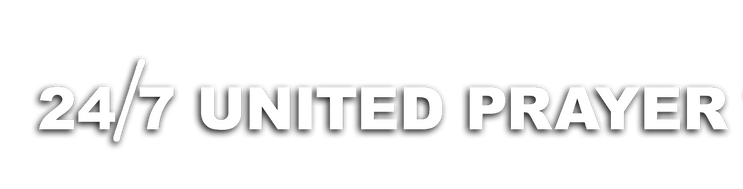 [Speaker Notes: Page 200 of the book]
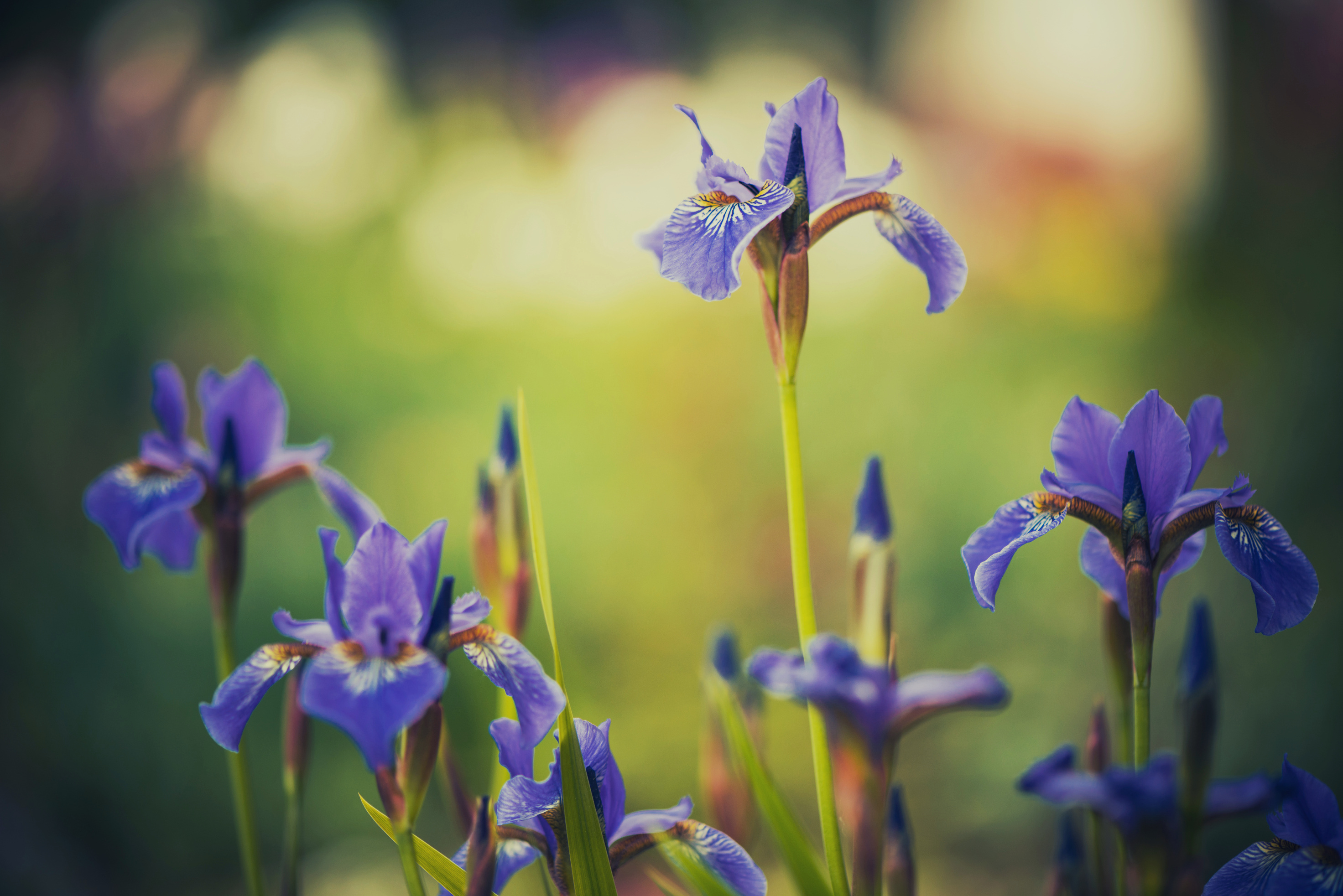 Lessons on Faith
CHAPTER 17 – “THE POWER OF THE WORD I”
More than this, there was none of the materials of which the worlds are made. There was nothing. Then God spoke, and all the worlds were in their places. From whence came the worlds, then? Before he spoke, there were none; after he spoke, there they were. Whence, then, did they come? What produced them? What produced the material of which they are composed?
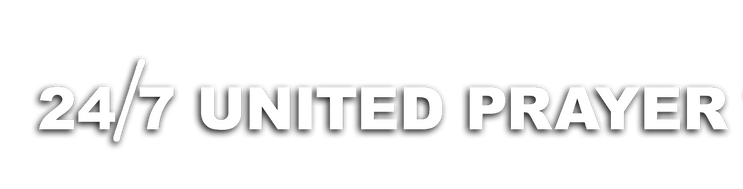 [Speaker Notes: Page 200 of the book]
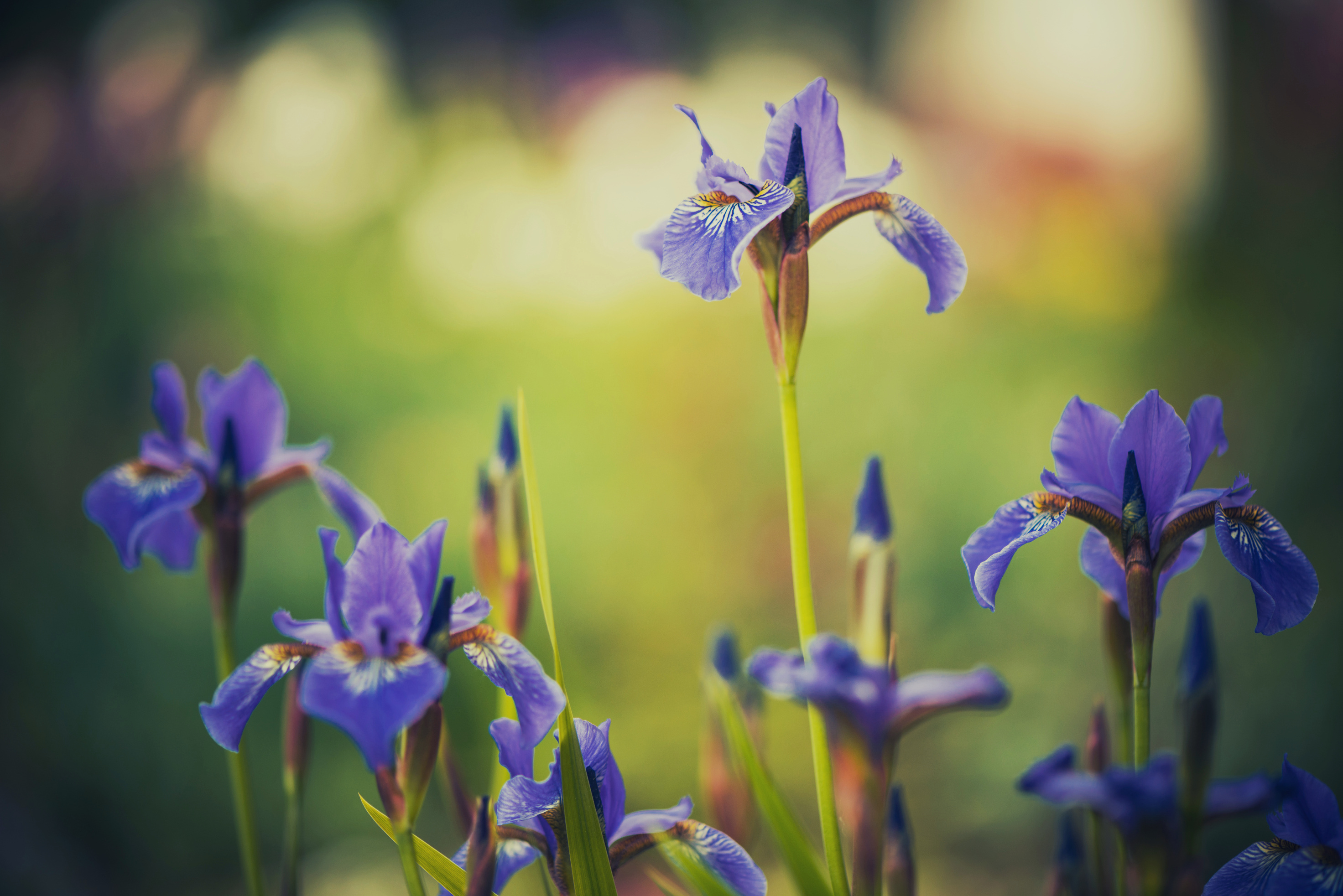 Lessons on Faith
CHAPTER 17 – “THE POWER OF THE WORD I”
What caused them to exist? It was the word which was spoken that did it all. And this word did it all, because it was the word of God. There was in that word the divinity of life and spirit, the creative power, to do all that the word expressed. Such is the word of God.
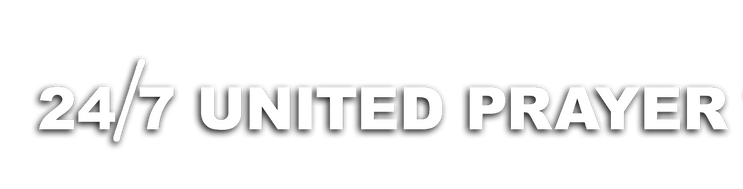 [Speaker Notes: Page 200 of the book]
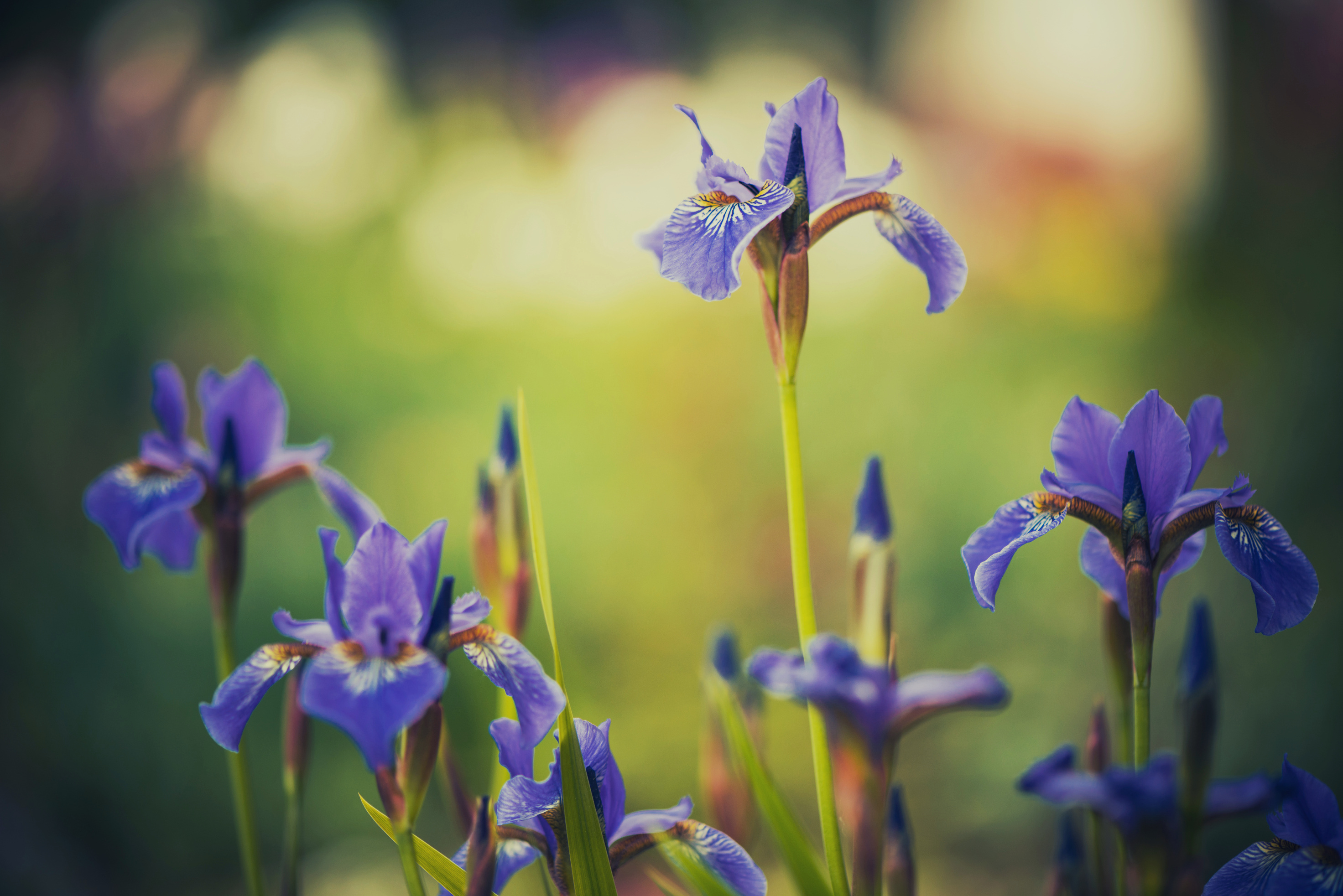 Lessons on Faith
CHAPTER 17 – “THE POWER OF THE WORD I”
"And this is the word which by the gospel is preached unto you." The word of God in the Bible is the same,-the same in life, in spirit, in creative power,-precisely the same, as that word that made the heavens and all the host of them. It was Jesus Christ who spoke the word at creation; it is he who speaks the word in the Bible. At creation the word which he spoke made the worlds;
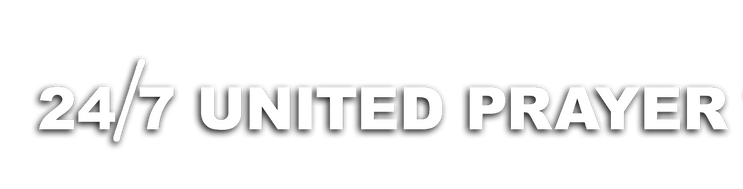 [Speaker Notes: Page 200 of the book]
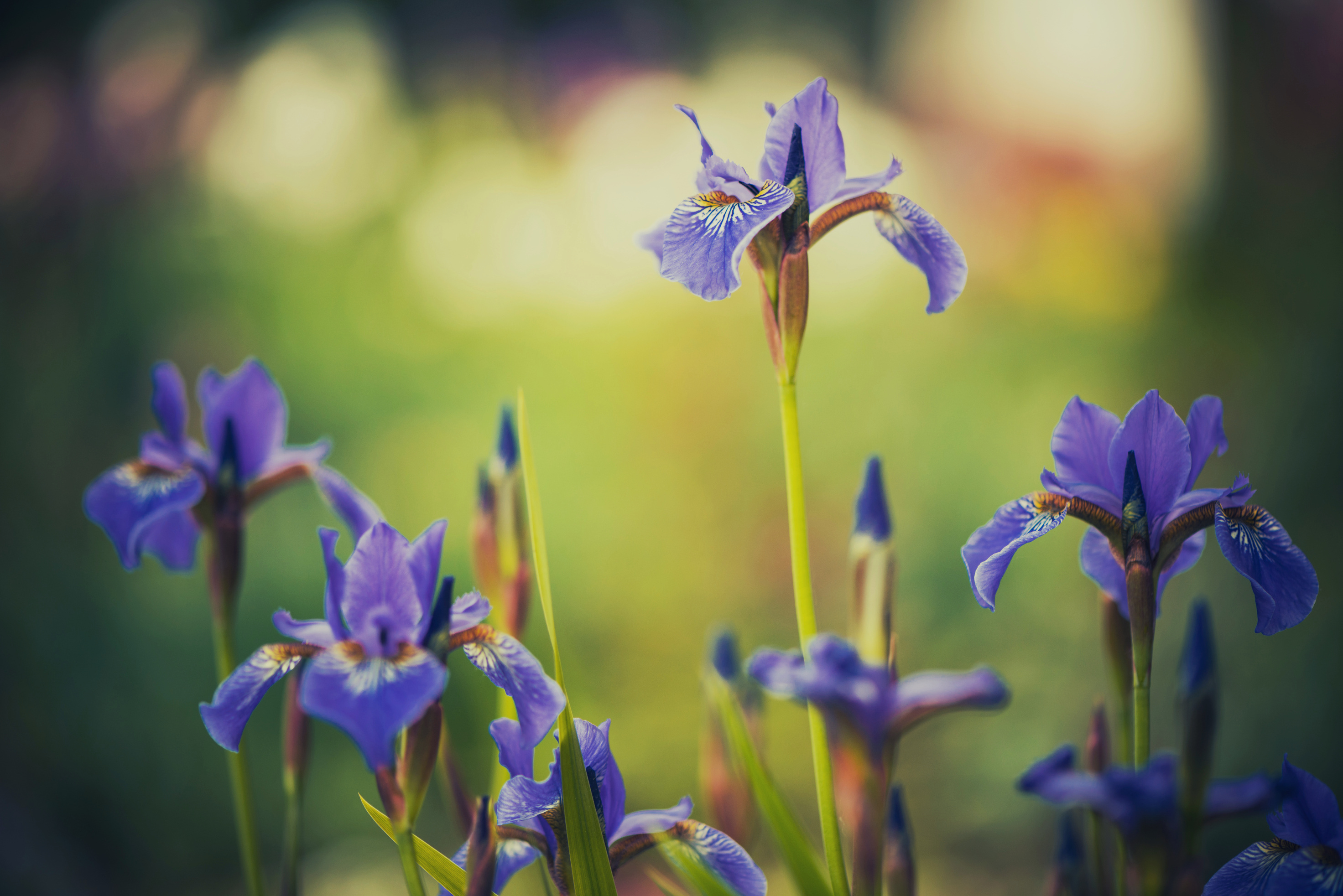 Lessons on Faith
CHAPTER 17 – “THE POWER OF THE WORD I”
in the Bible the word which he speaks saves and sanctifies the soul. In the beginning the word which he spoke created the heavens and the earth; in the Bible the word which he speaks creates in Christ Jesus the man who receives that word. In both places, and everywhere in the work of God, it is the word that does it.
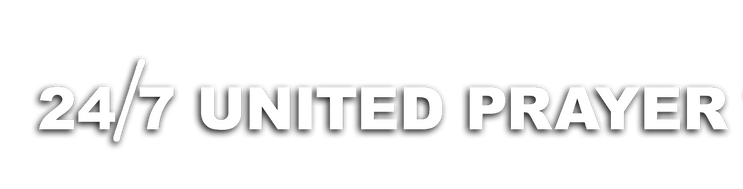 [Speaker Notes: Page 201 of the book]
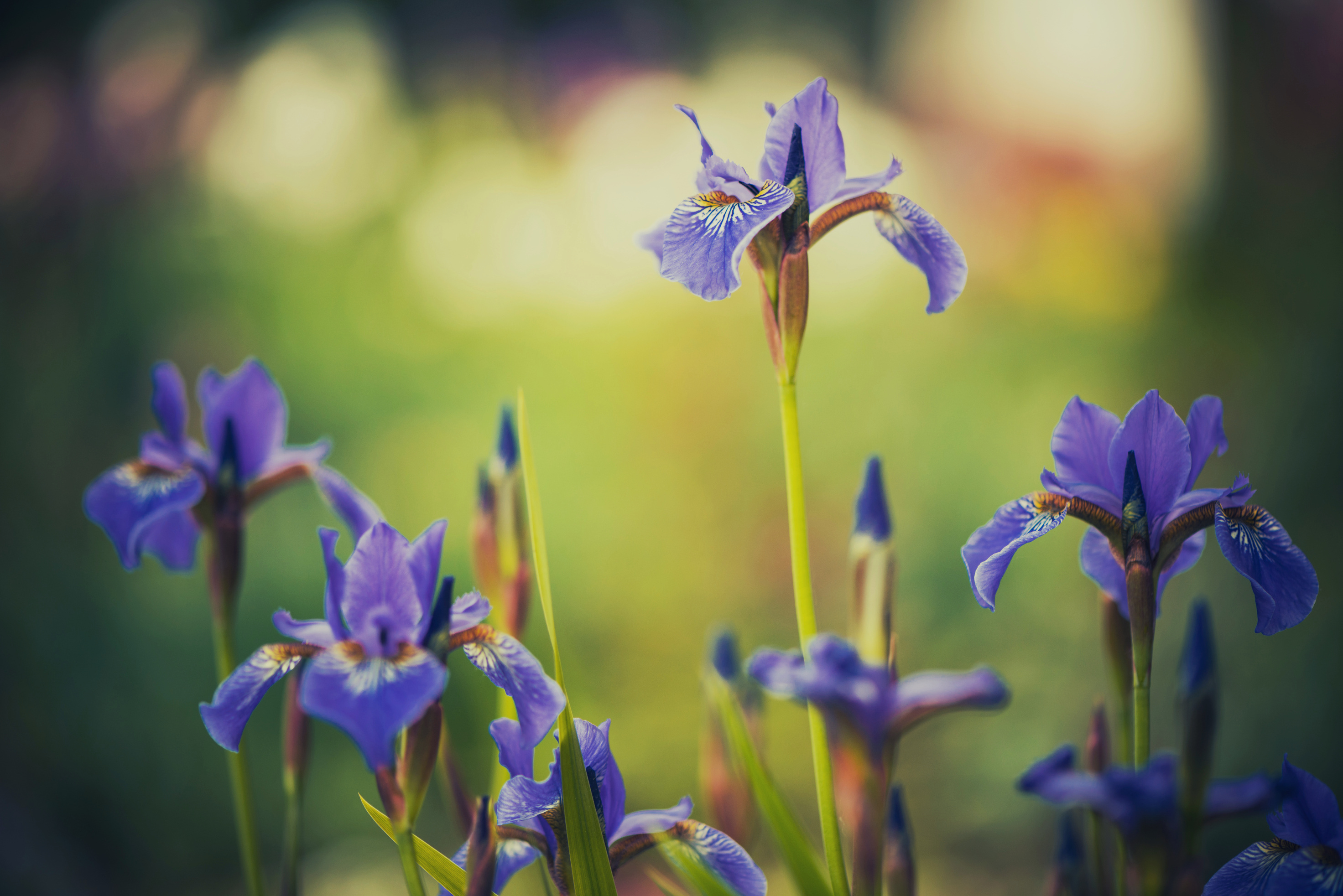 Lessons on Faith
CHAPTER 17 – “THE POWER OF THE WORD I”
Let the word of Christ dwell in you richly. Receive it, not as the word of men, but as it is in truth, the word of God, which effectually worketh also in you. Then, "as the rain cometh down, and the snow from heaven, and returneth not thither, but watereth the earth, and maketh it bring forth and bud, that it may give seed to the sower, and bread to the eater:
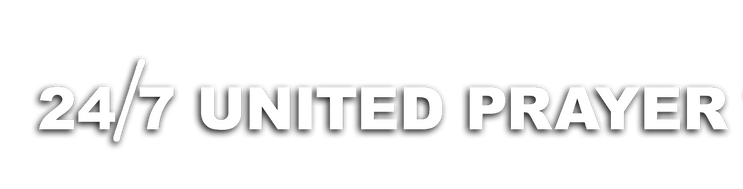 [Speaker Notes: Page 201 of the book]
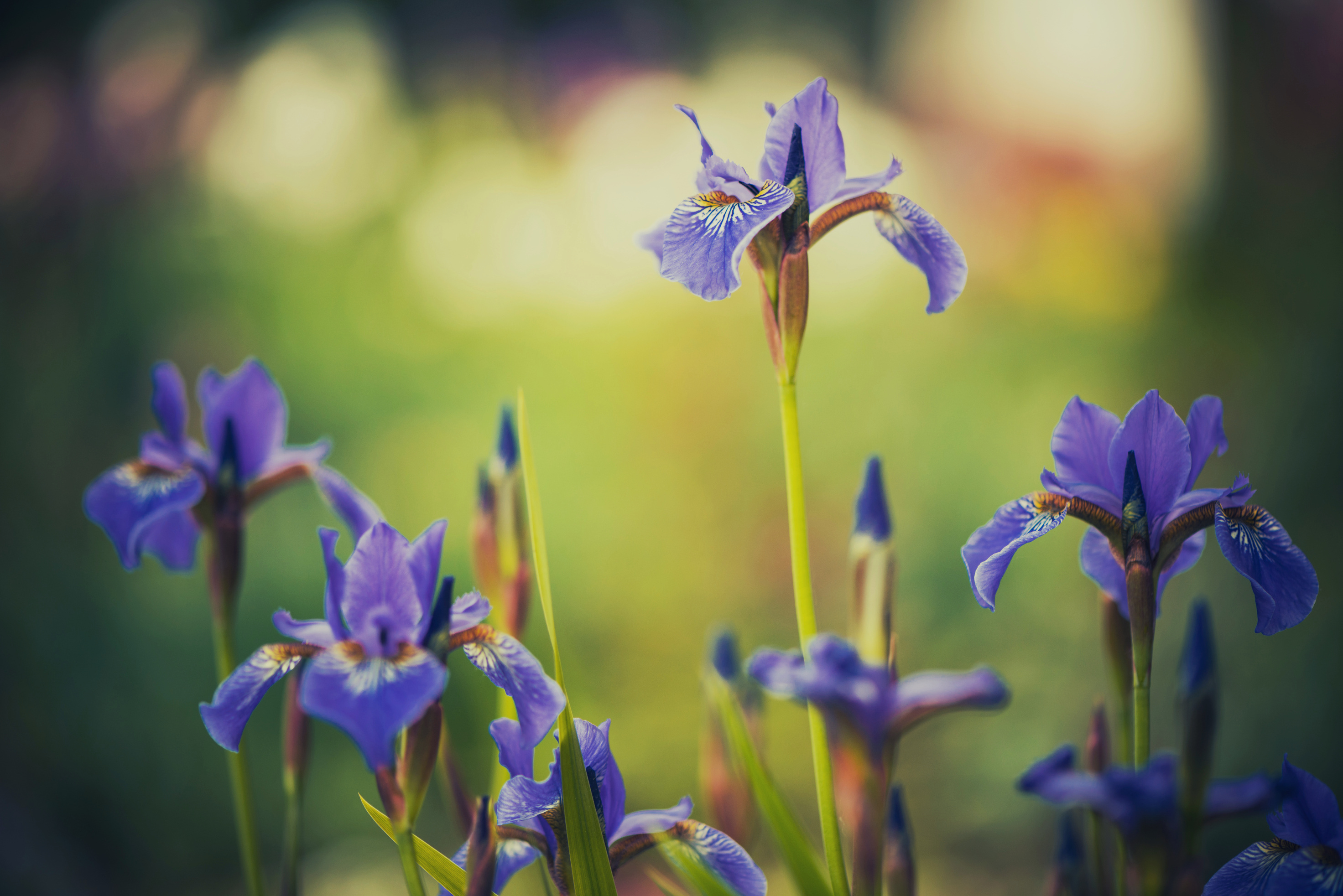 Lessons on Faith
CHAPTER 17 – “THE POWER OF THE WORD I”
so shall my word be that goeth forth out of my mouth: it shall not return unto me void, but it shall accomplish that which I please, and it shall prosper in the thing whereto I sent it."
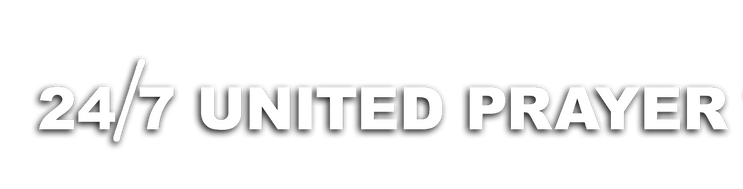 [Speaker Notes: Page 201 of the book]
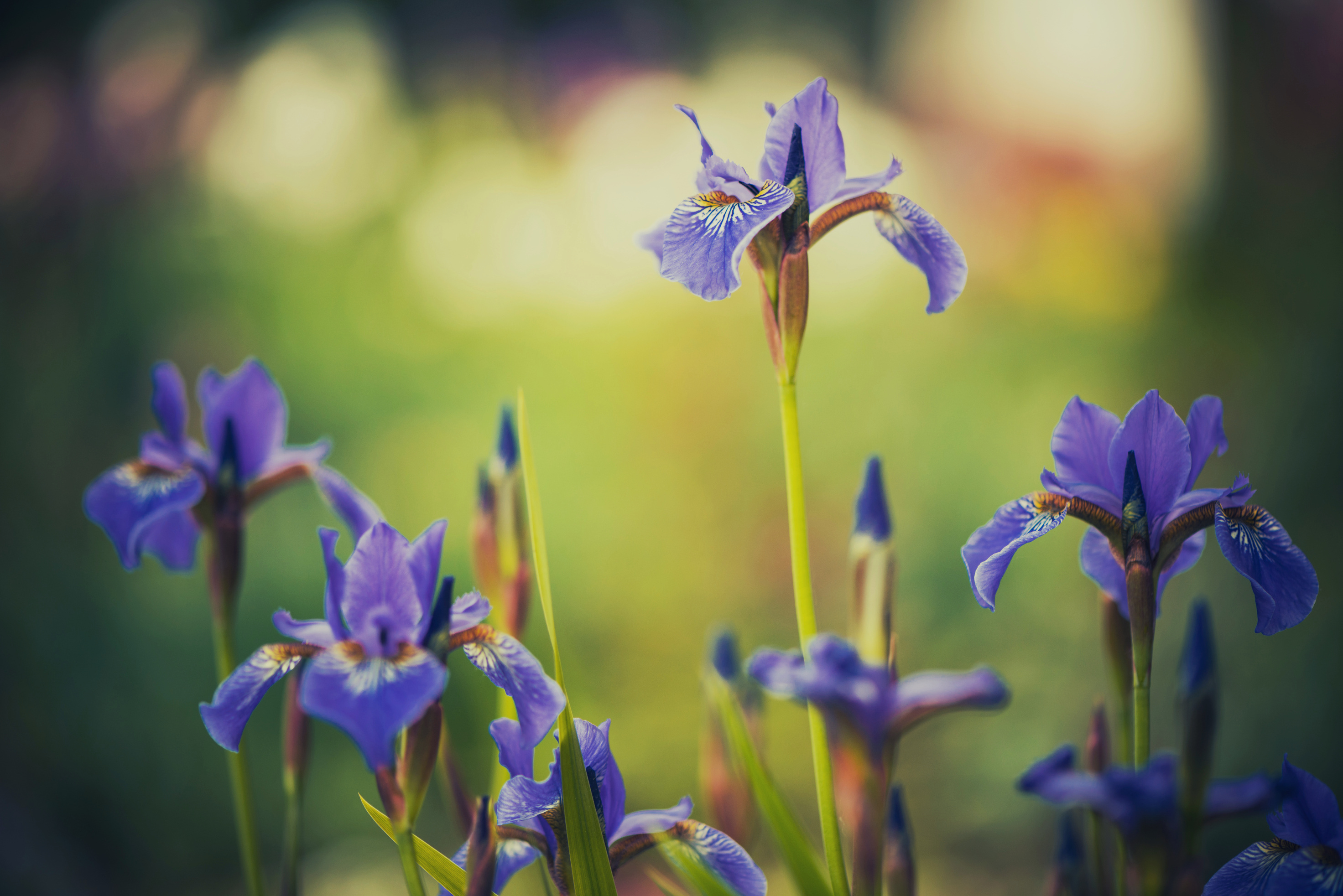 Lessons on Faith
CHAPTER 17 – “THE POWER OF THE WORD I”
"To you is the word of this salvation sent." "And now, brethren, I commend you to God and to the word of his grace, which is able (literally, 'full of power') to build you up, and to give you an inheritance among all them which are sanctified."
A. T. Jones
Review and Herald, October 20, 1896
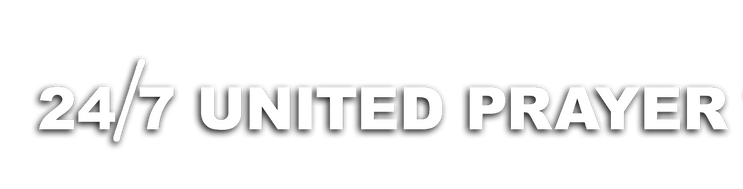 [Speaker Notes: Page 202 of the book]
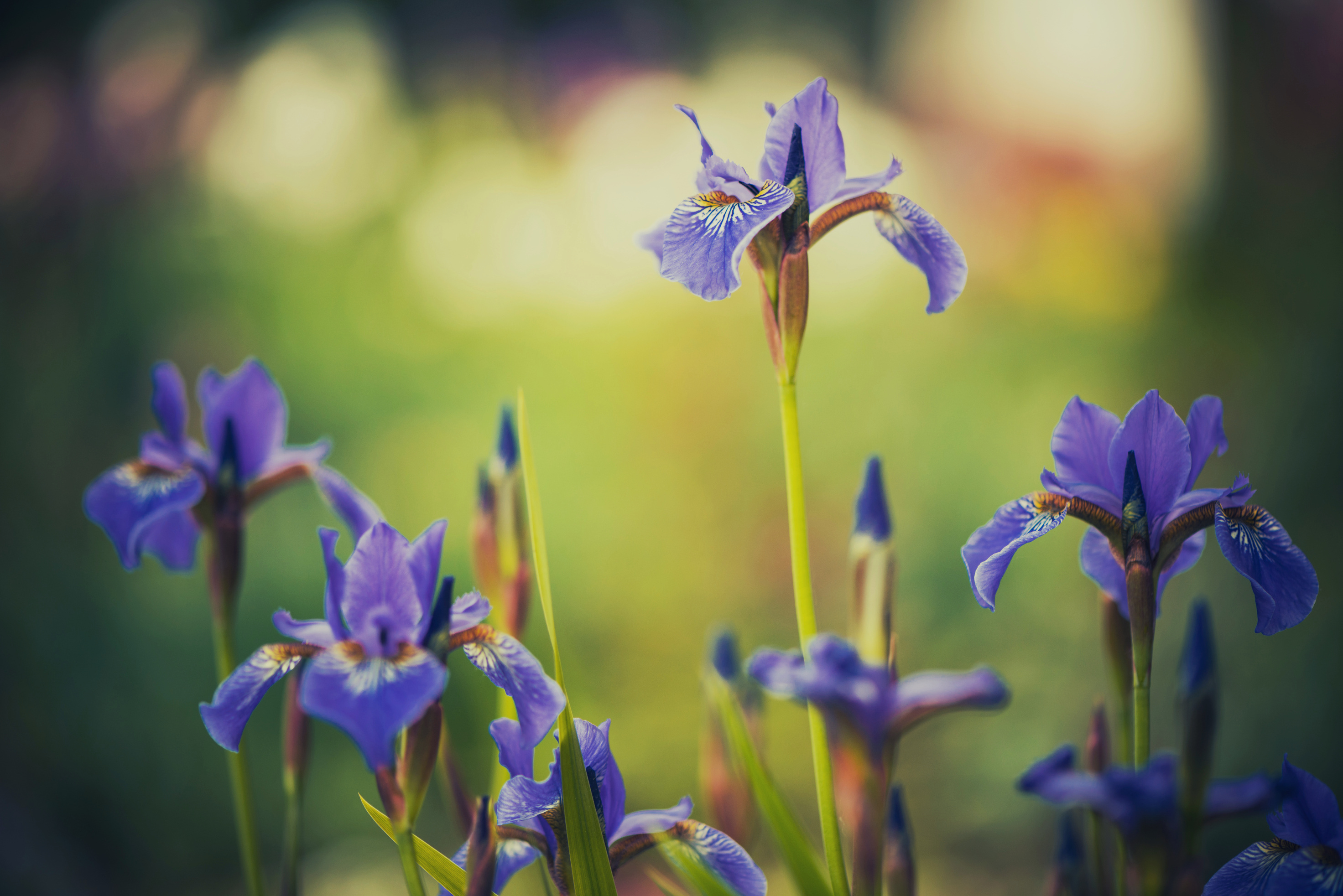 Lessons on Faith
CHAPTER 17 – “THE POWER OF THE WORD I”
REFLECTION TIME
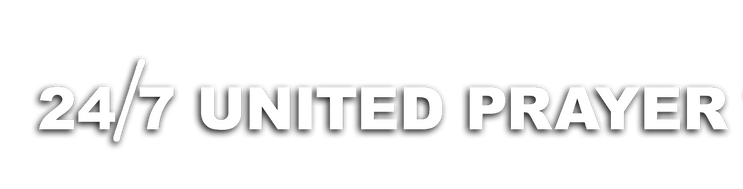